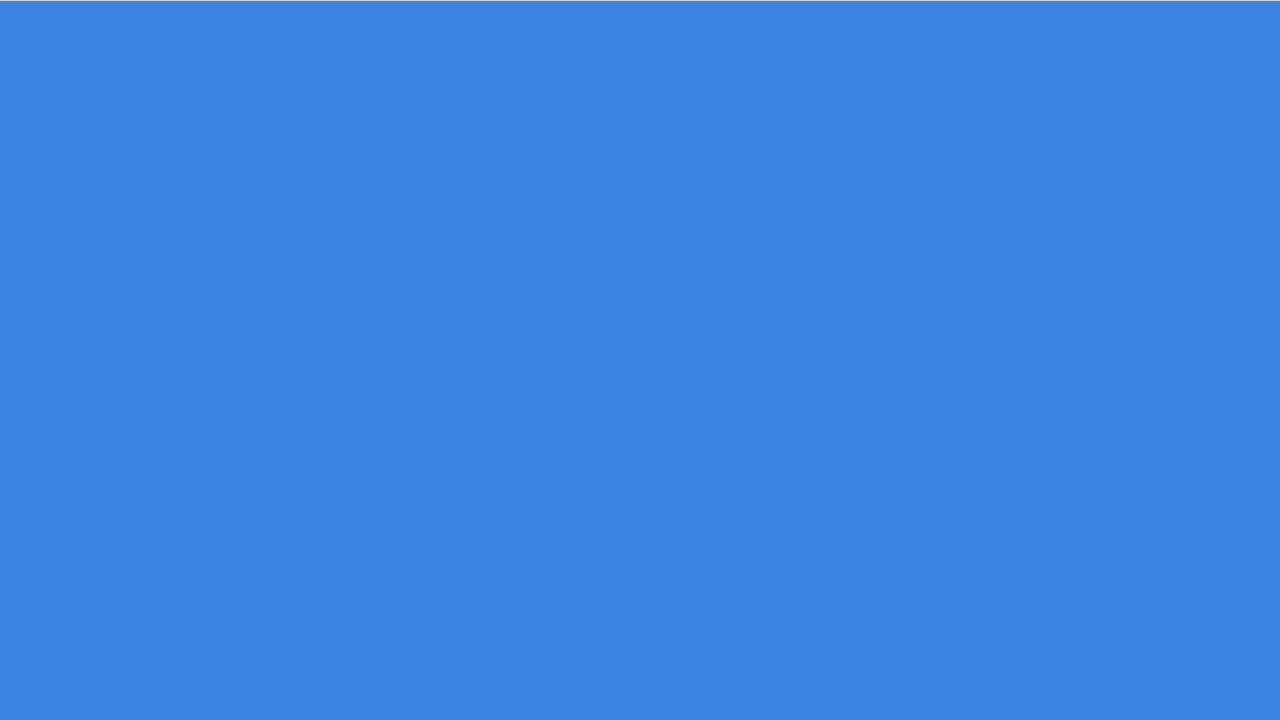 MS Excel Nivel Básico
MS EXCEL BÁSICO
Profesor: Sergio Bazo Bertrán
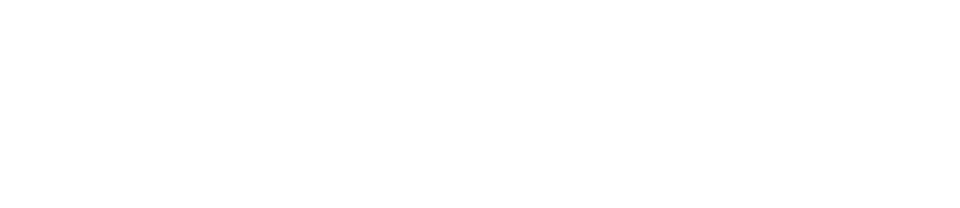 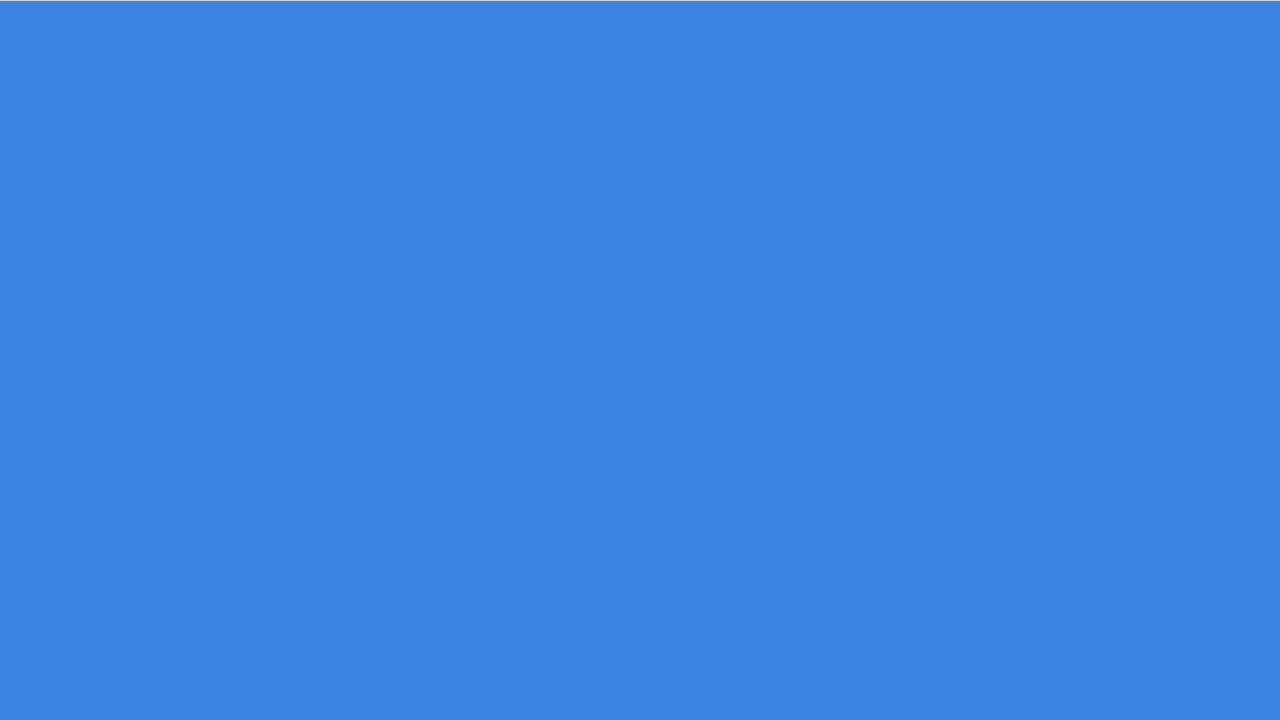 MS Excel Nivel Básico
Módulo 6
Gráficos
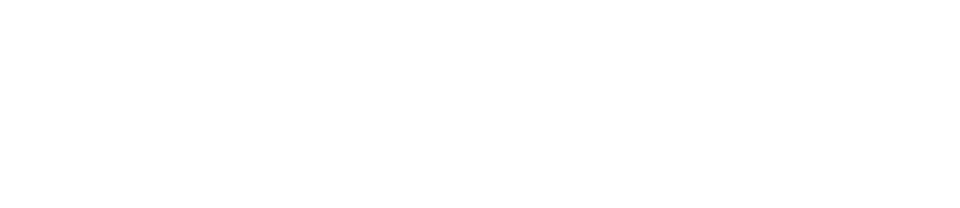 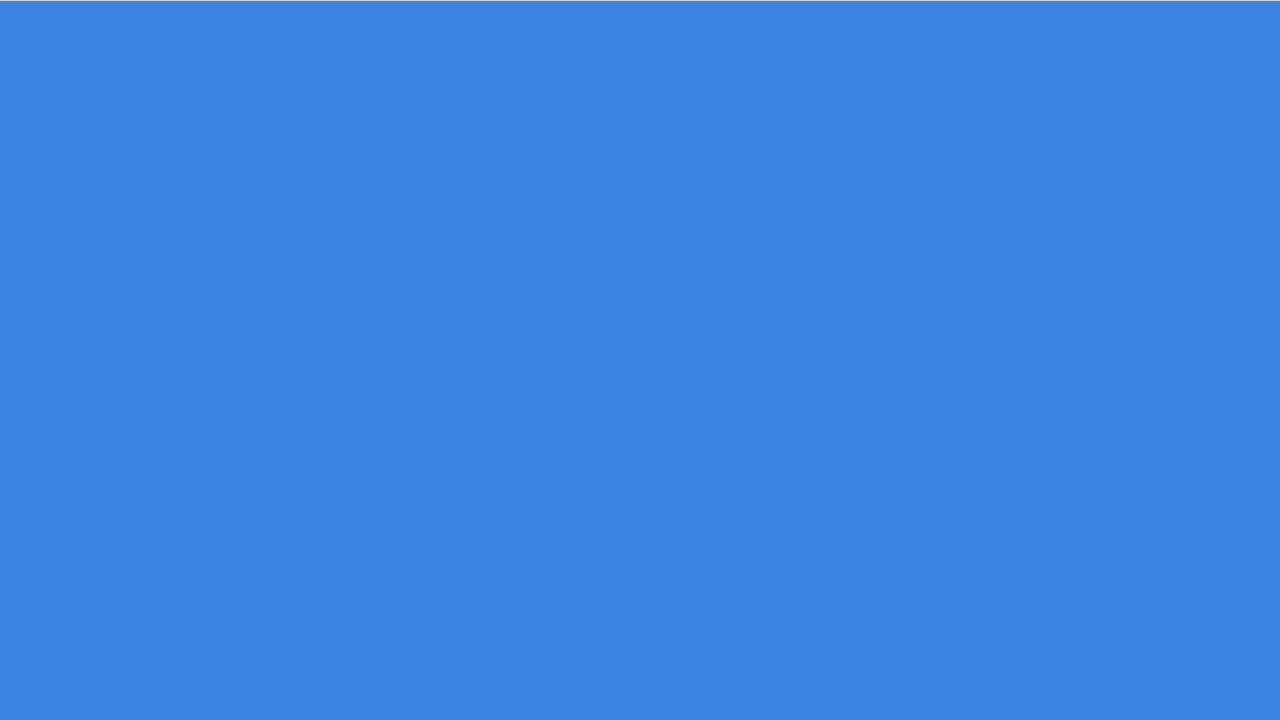 MS Excel Nivel Básico
¿Qué esy para qué sirveun gráfico?
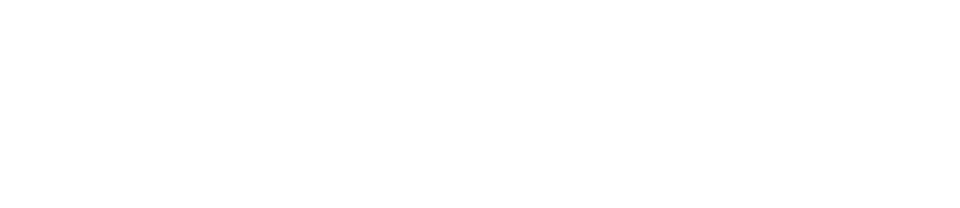 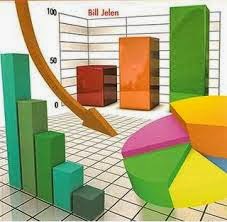 MS Excel Nivel Básico
¿Qué es un gráfico?
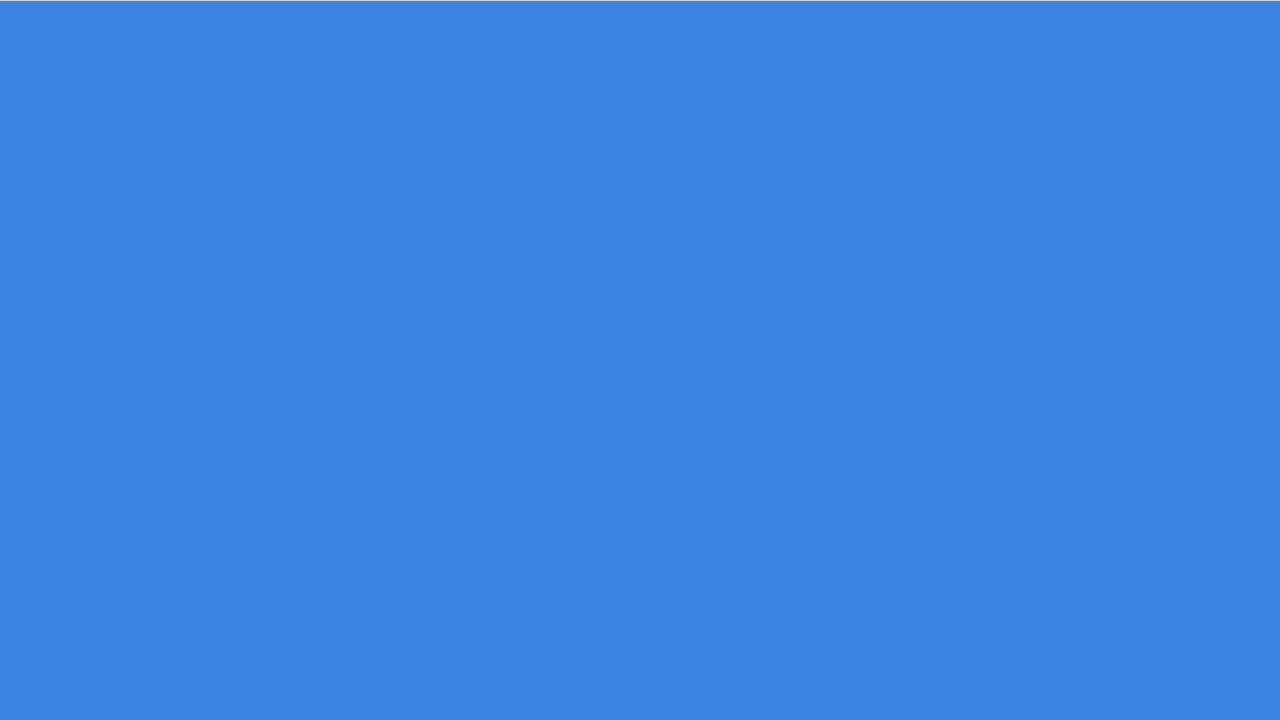 Los gráficos son representaciones que muestran los resultados y tendencias de los números existentes en una tabla.
Creamos un gráfico para mostrar en forma mucho más clara loss datos que, en muchos casos si se ven en la tabla, pueden ser difíciles de interpretar.
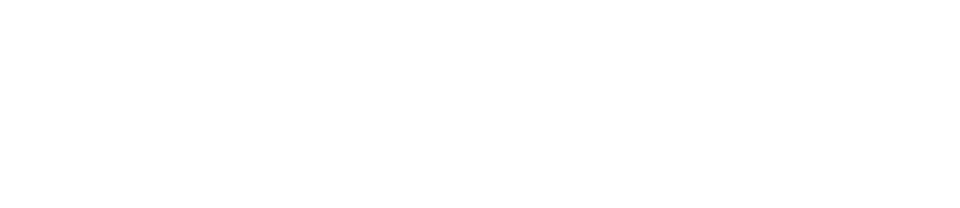 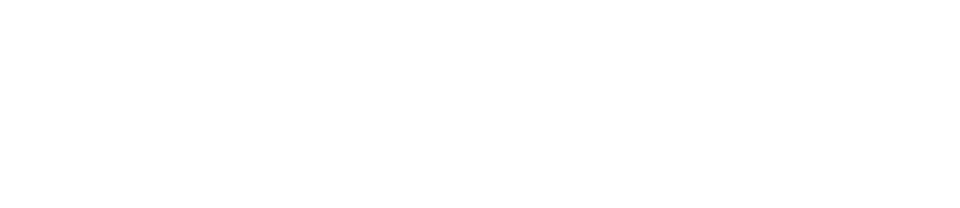 Fuente de la imagen: https://es.slideshare.net
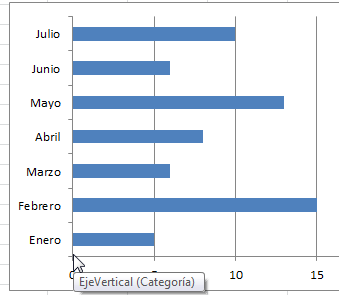 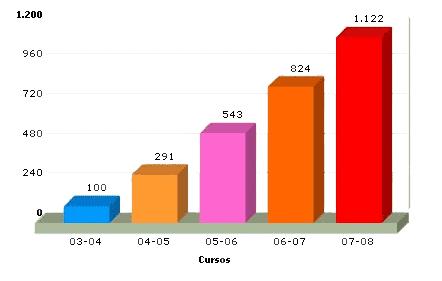 Tipos de gráfico
MS Excel Nivel Básico
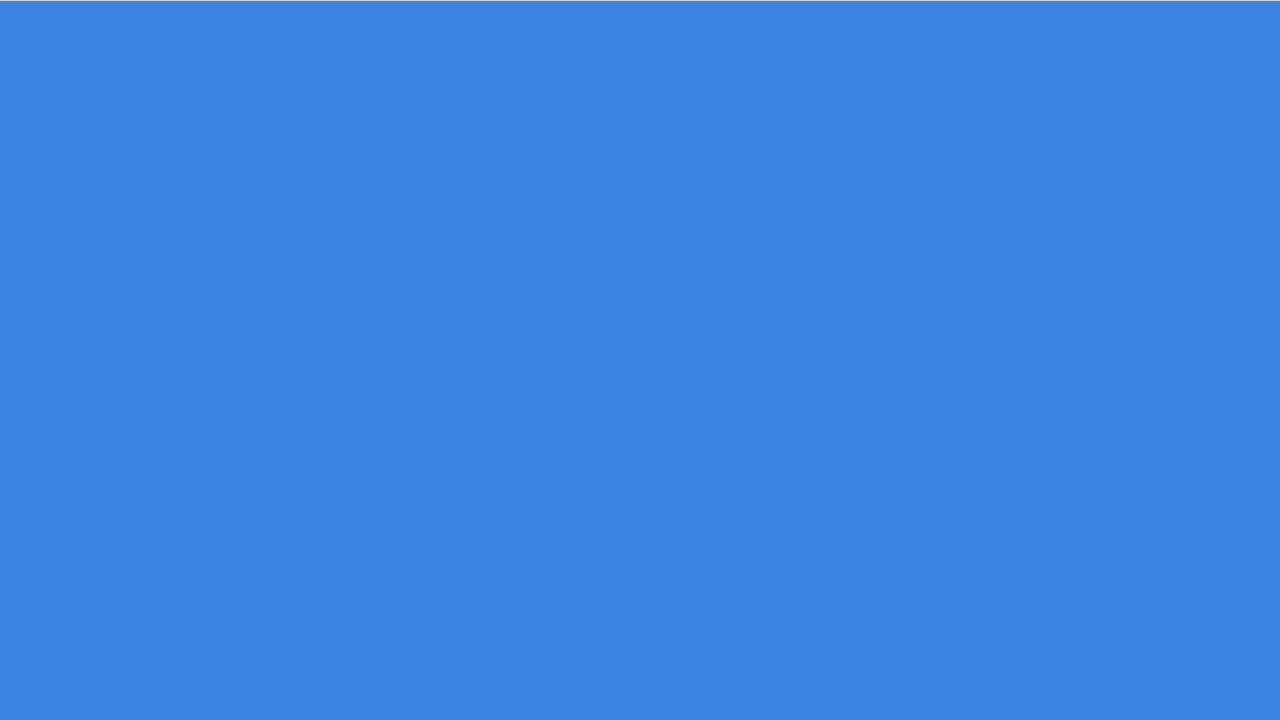 De columnas
De barras
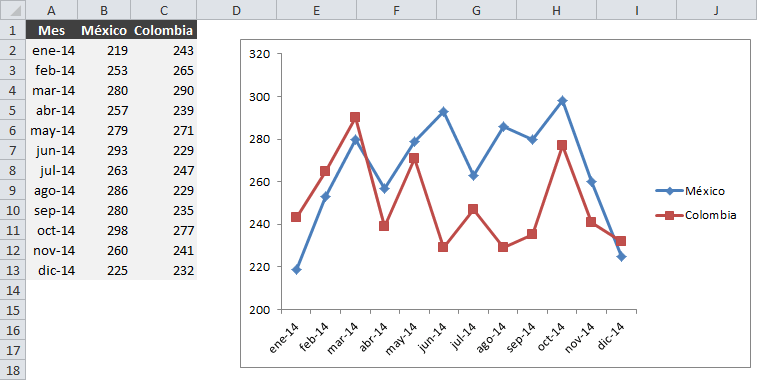 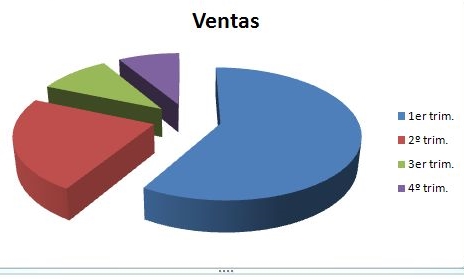 Existen muchas categorías de gráficos en Excel. Entre las más usadas están:
De columnas
De barras
Circulares
De línea
De área
De superficie
Circular
De líneas
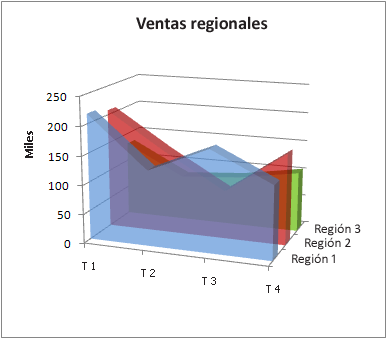 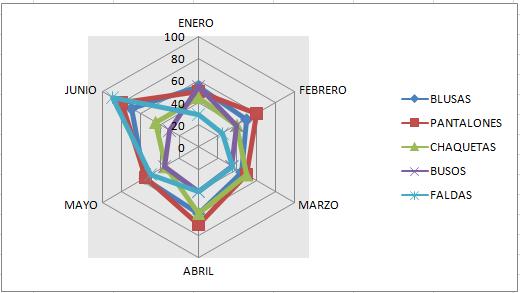 De área
De superficie
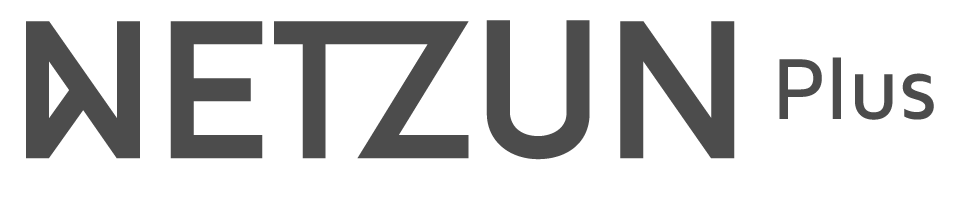 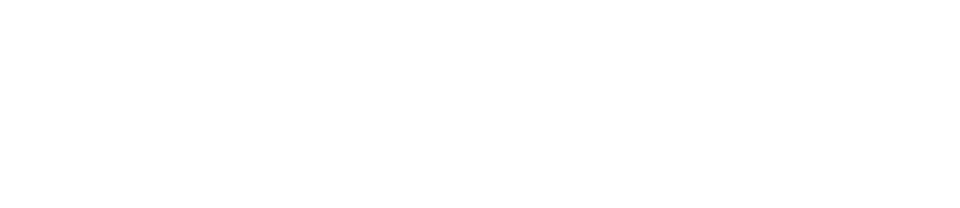 Fuente de la imagen: https://es.slideshare.net
Partes de un gráfico
6
MS Excel Nivel Básico
NIVELES DE DIFUSIÓN DE CURSOS
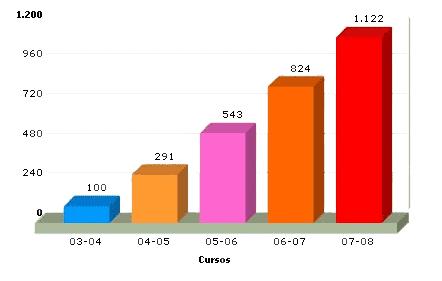 1
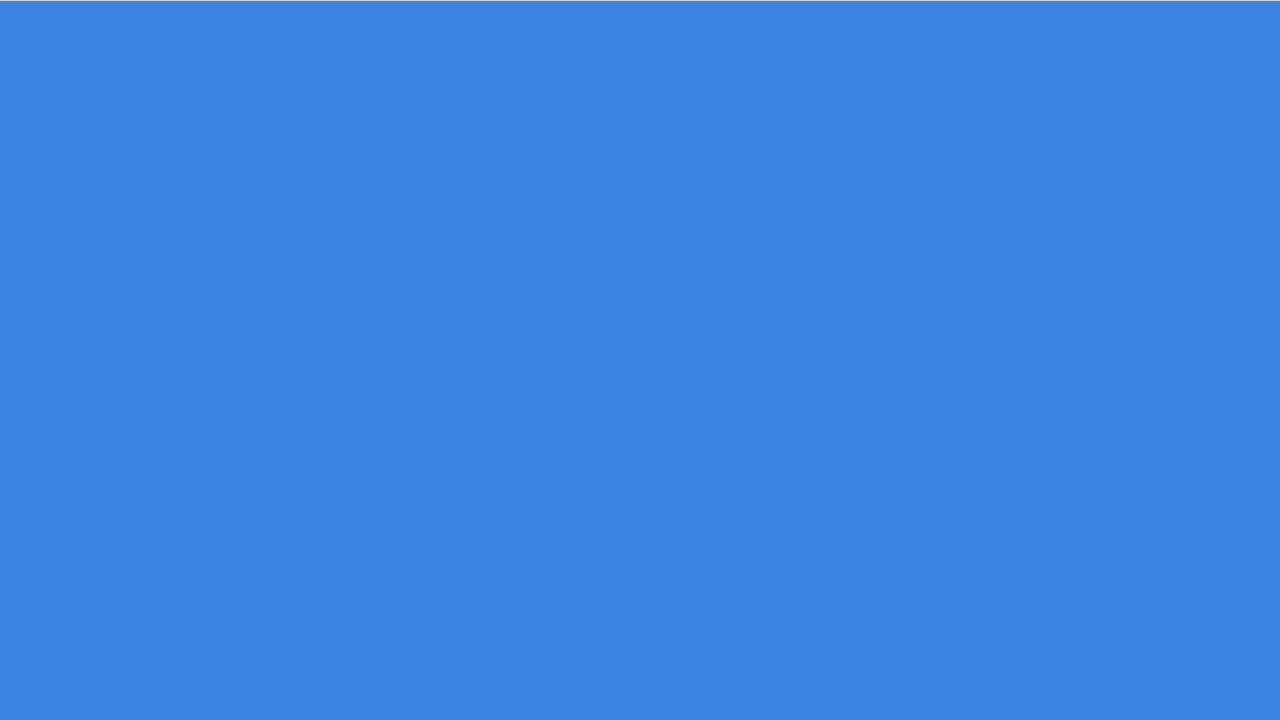 3
2
Área del gráfico
Área de trazado
Eje de valores
Eje de categorías
Serie
Título del gráfico
Título del eje
Etiqueta de datos
8
5
4
7
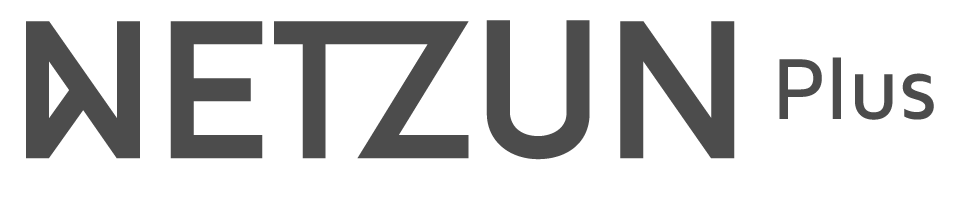 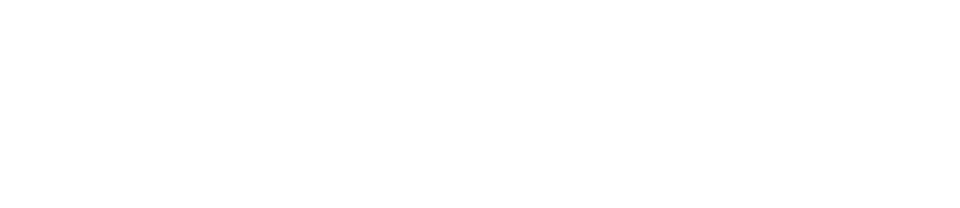 Fuente de la imagen: https://es.slideshare.net